Crab Nebula
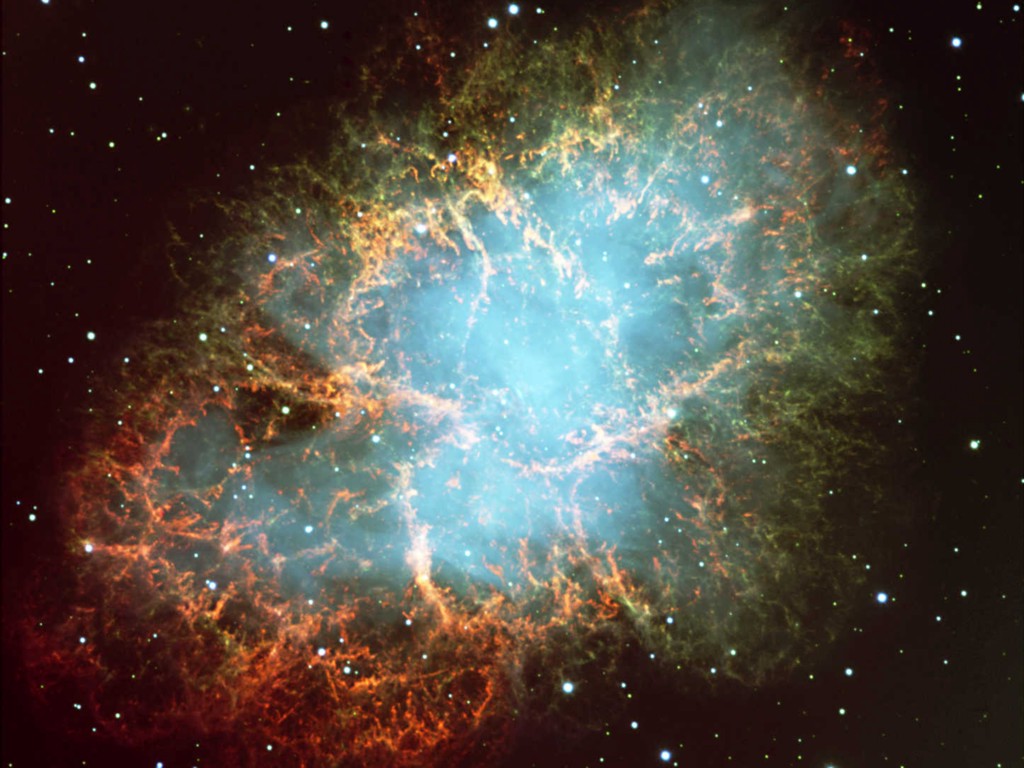 Neutrinos
in Astrophysics and Cosmology

Cosmological Neutrinos 3
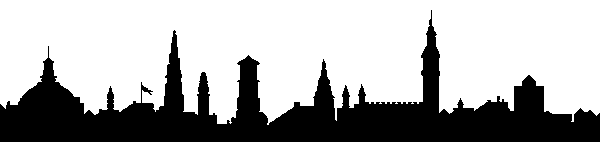 Georg G. Raffelt
Max-Planck-Institut für Physik, München, Germany
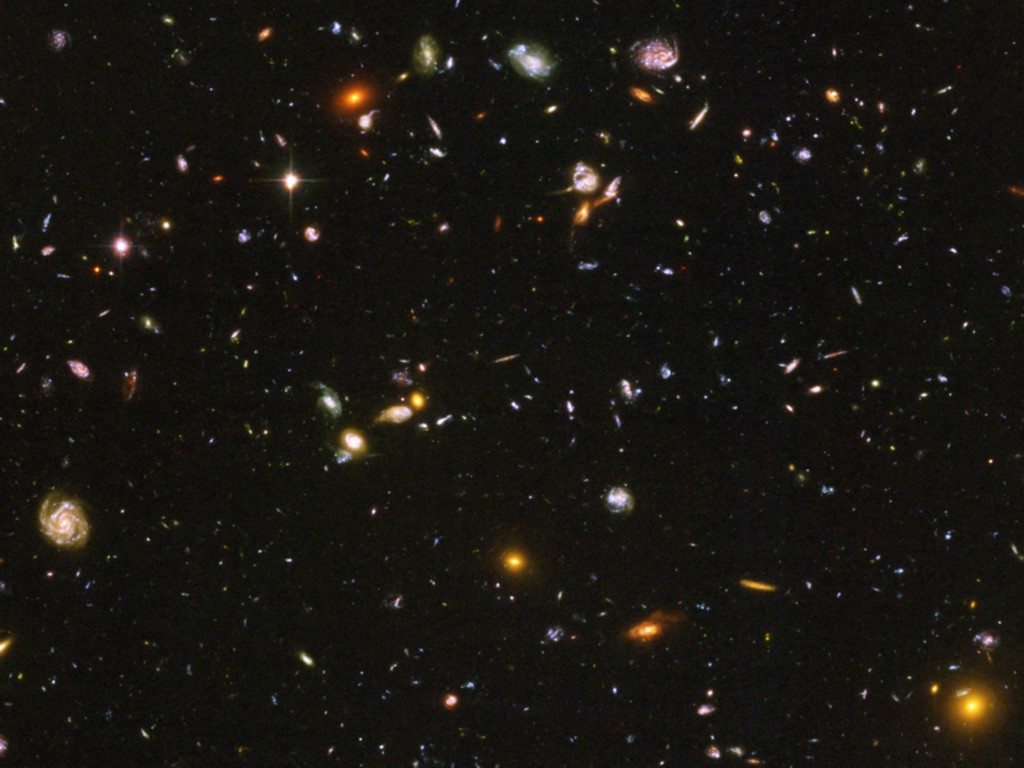 Neutrinos in Cosmology
• How Many Neutrinos?
   (Dark radiation/sterile neutrinos?)

• Absolute mass determination and limits

• Big Bang Nucleosynthesis – BBN 
   (Origin of light elements)

• Leptogenesis
   (Origin of Matter Abundance)
Neutrino Thermal Equilibrium
Neutrino reaction rate
Cosmic expansion rate
Examples for neutrino processes
Friedmann equation (flat universe)
GF
Radiation dominates
Dimensional analysis of reaction rate
in a thermal medium for T ≪ mW,Z
Expansion rate
Neutrinos are in thermal equilibrium for  T ≳ 1 MeV
corresponding to  t ≲ 1 sec
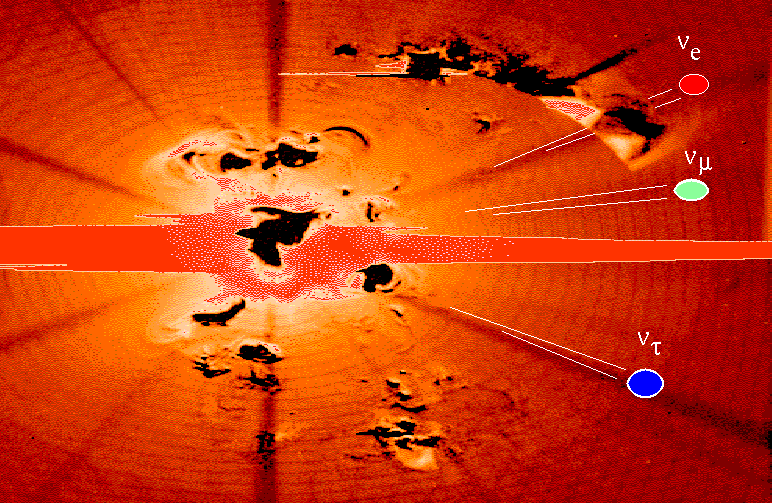 Dirac vs Majorana Neutrinos
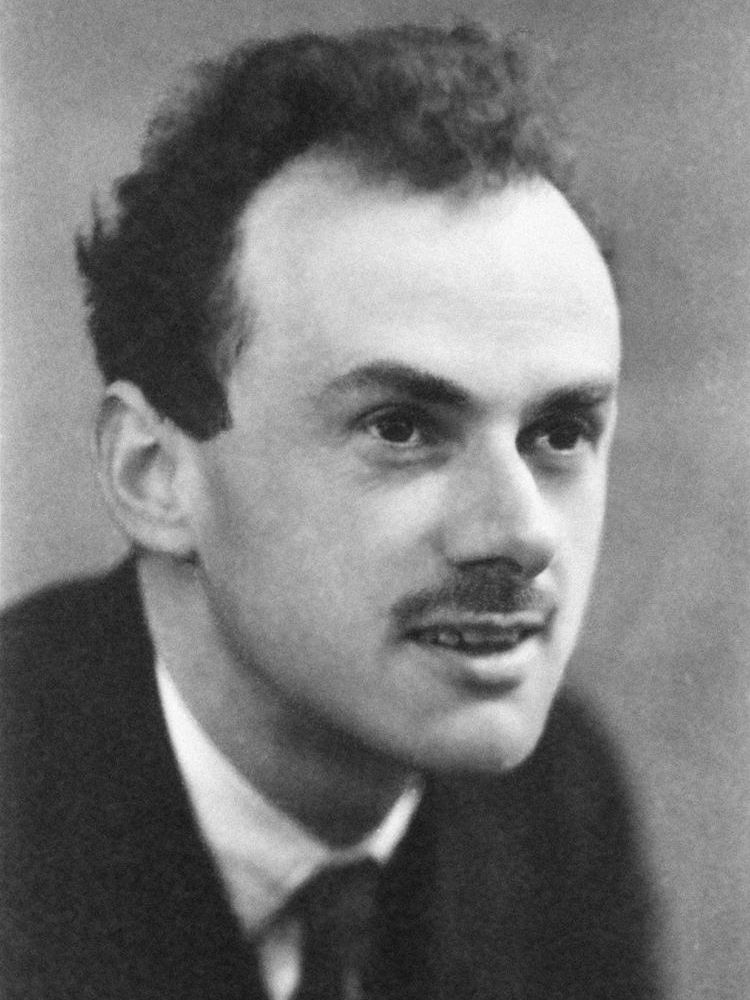 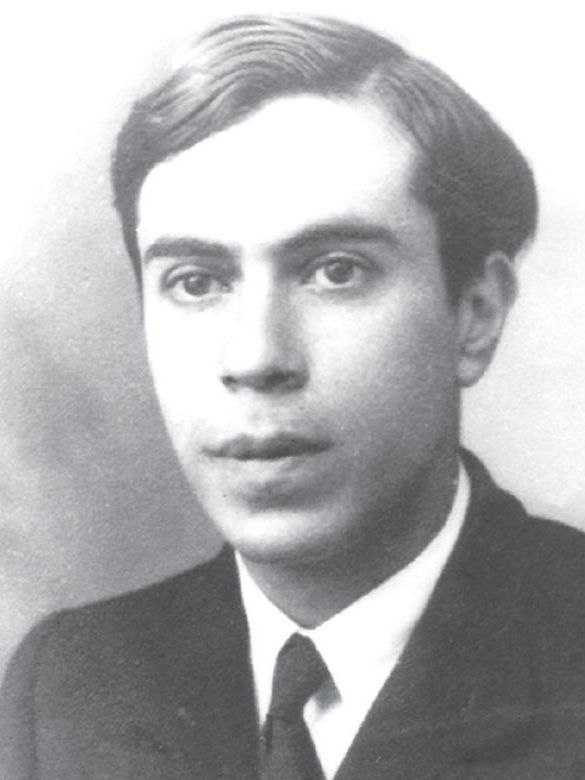 Paul Dirac
Ettore Majorana
4 states per flavor
Twice the radiation
density?
2 states per flavor
Standard assumption
in cosmology
Not thermalized
BBN Theory vs Observations
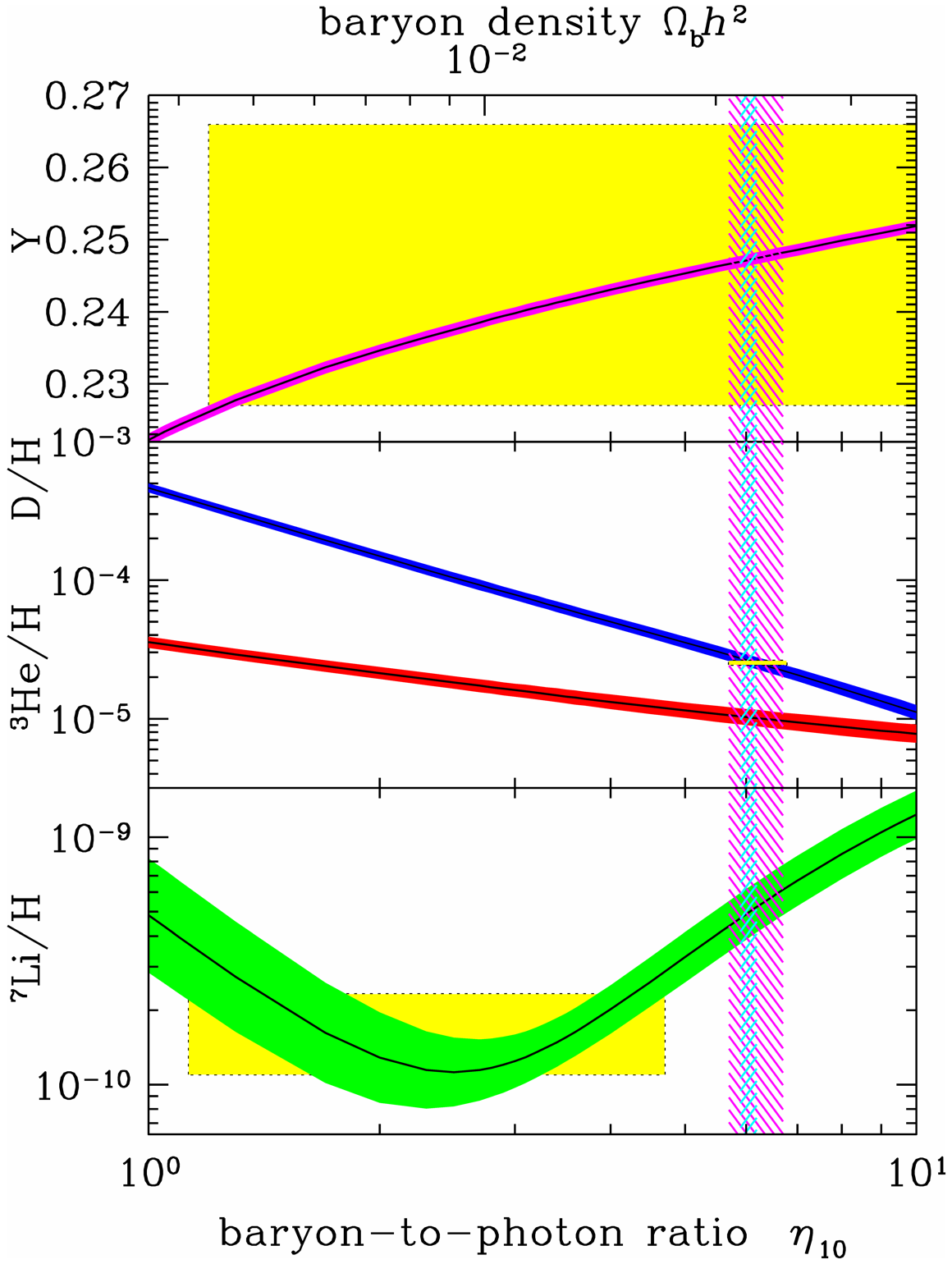 Review of Particle Properties (2014)
Precision cosmology
1
2
3
4
5
6
7
10
Baryon and Radiation Density from BBN
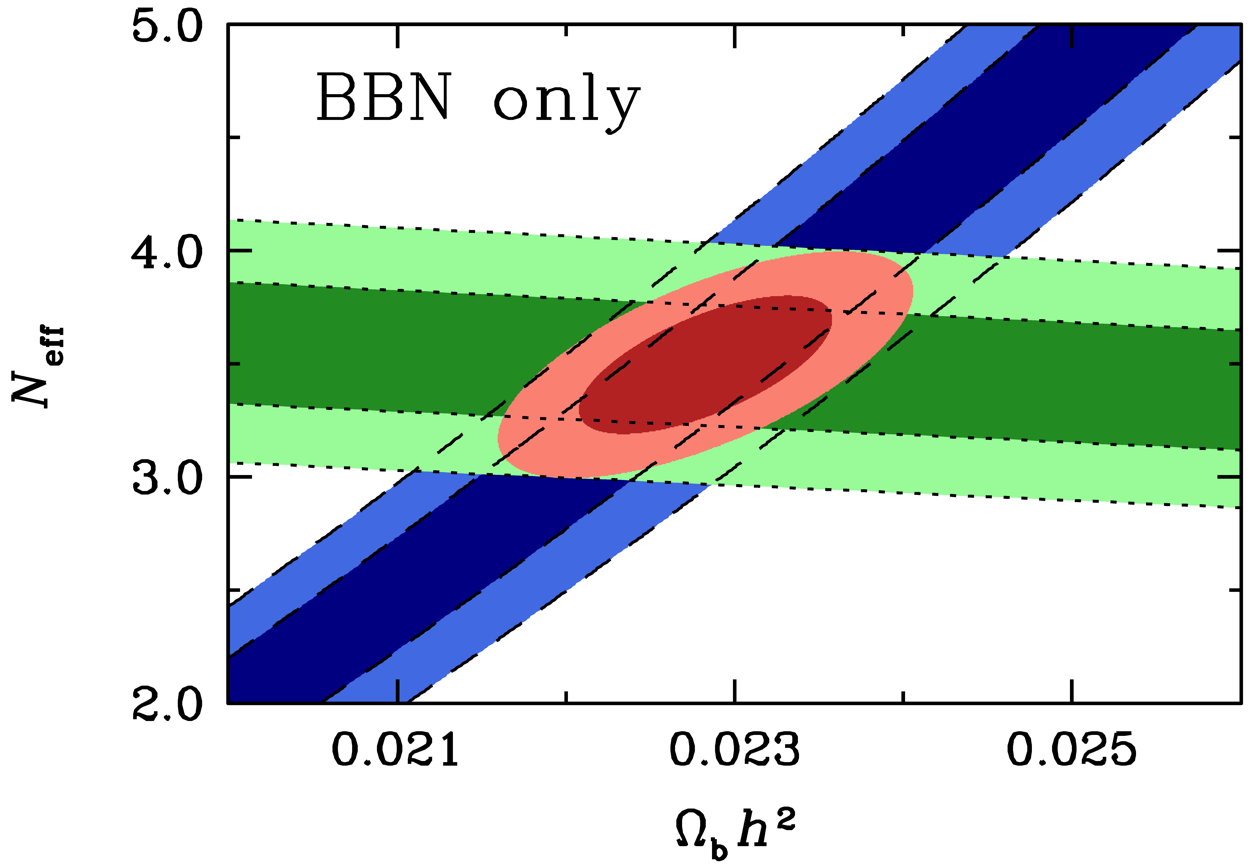 D
Cooke et al., arXiv:1308.3240
4He
D abundance from Cook et al. (2013) and He-4 from Izotov et al. (2013)
BBN hint for extra radiation (evidence driven by He abundance)
What is wrong with neutrino dark matter?
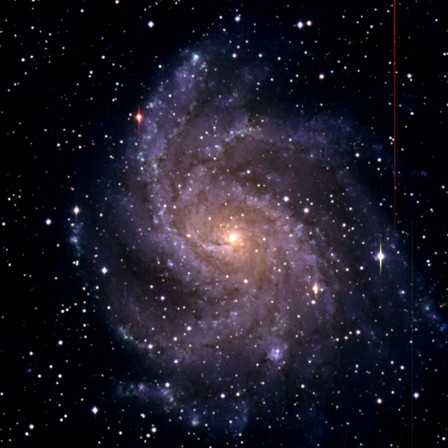 Galactic Phase Space (“Tremaine-Gunn-Limit”)
Maximum mass density of a degenerate
Fermi gas
Spiral galaxies
    mn  > 20–40 eV
Dwarf galaxies
    mn  > 100–200 eV
Neutrino Free Streaming (Collisionless Phase Mixing)
At  T < 1 MeV  neutrino scattering in early universe is ineffective
 Stream freely until non-relativistic
 Wash out density contrasts on small scales
Neutrinos are “Hot Dark Matter”
 Ruled out by structure formation
Neutrinos
Neutrinos
Over-density
Neutrino Mass and Neff Limits
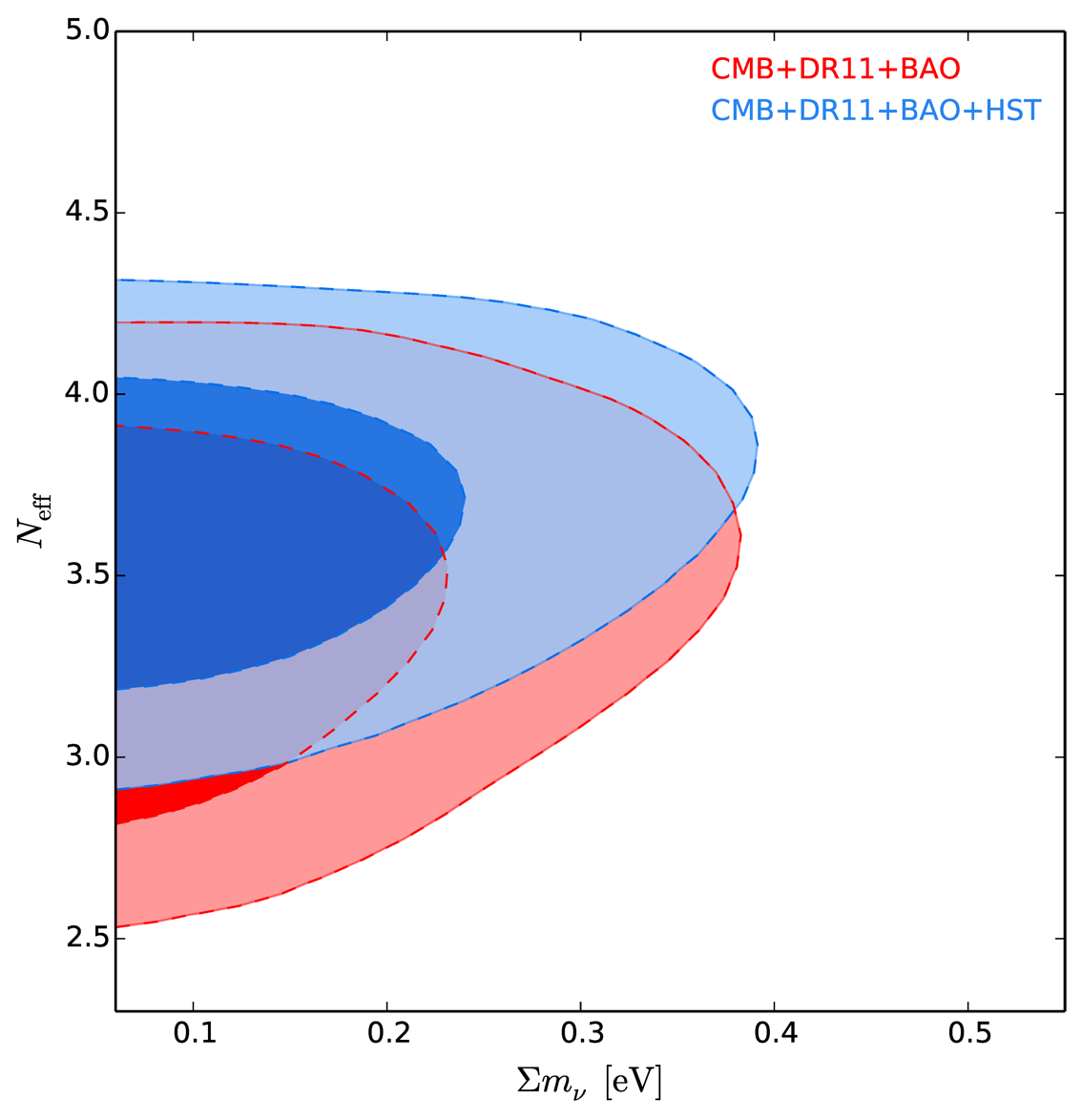 with HST prior
Giusarma, Di Valentino, Lattanzi, Melchiorri &  Mena, arXiv:1403.4852
Future Cosmological Neutrino Mass Sensitivity
Pin down the neutrino mass in the sky!
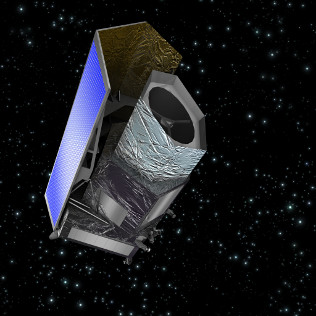 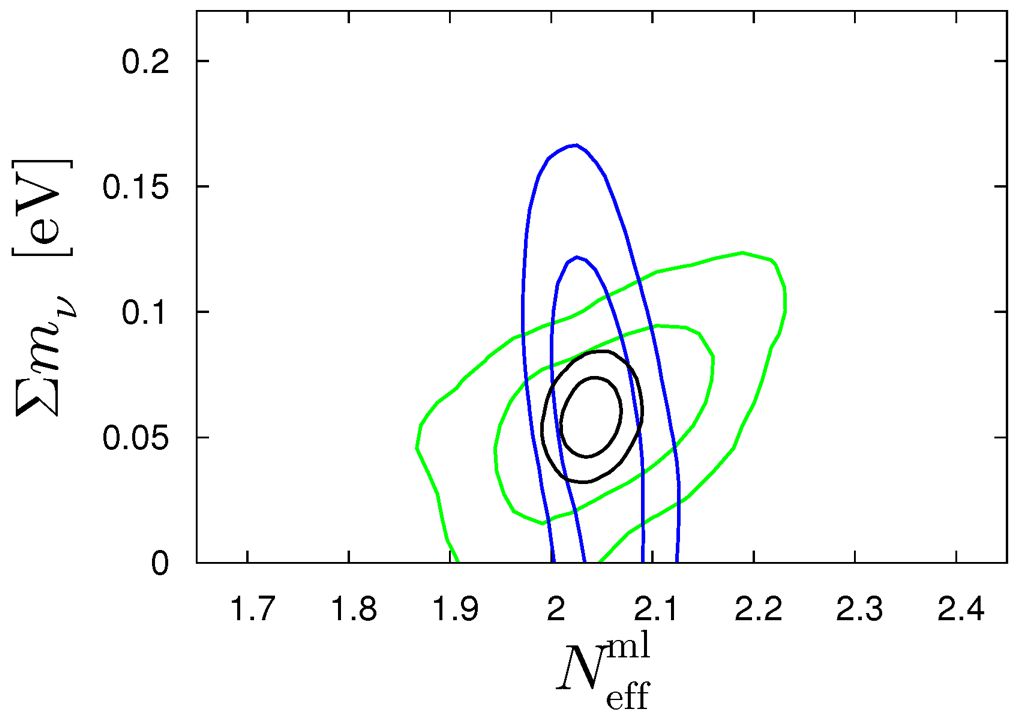 ESA’s Euclid satellite to be 
launched in 2020
Precision measurement of the
universe out to redshift of 2
Basse, Bjælde, Hamann, Hannestad & Wong, arXiv:1304.2321:
Dark energy and neutrino constraints from a future EUCLID-like survey
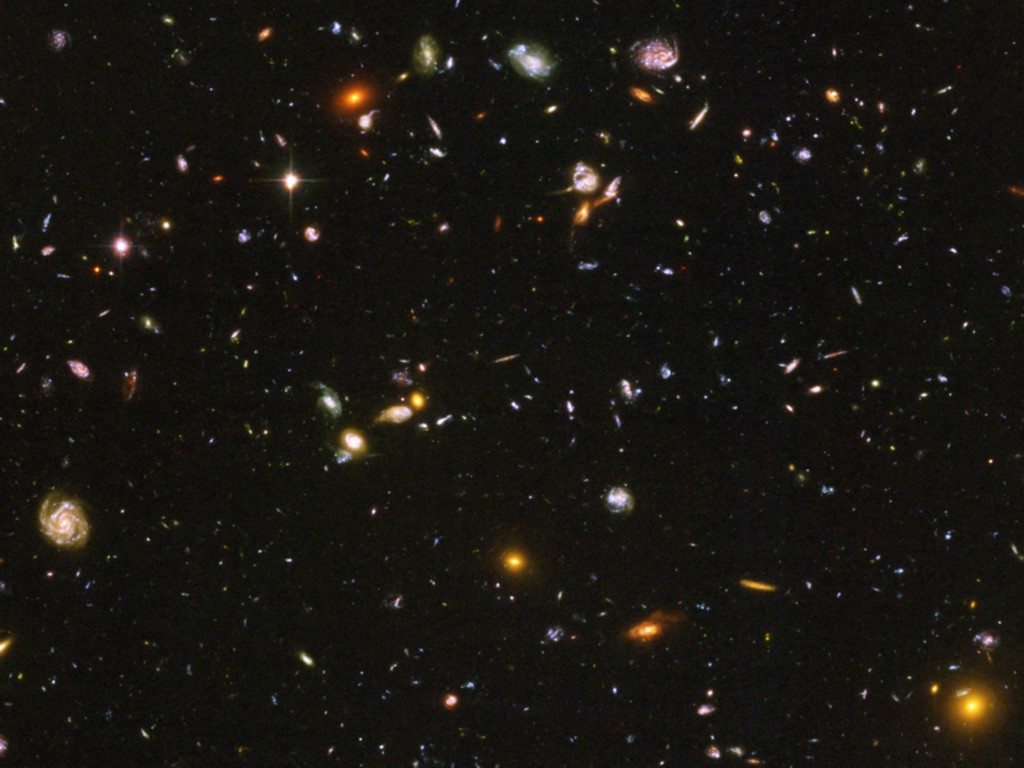 Sterile Neutrinos
Sterile Neutrinos
Sterile Neutrino Oscillations
t
Flavor Relaxation in a Medium
}
prob(na)
Single
energy
With energy
distribution
With collisions
Parameters for Thermalisation
Matter effect implies that thermalisation depends on mass ordering
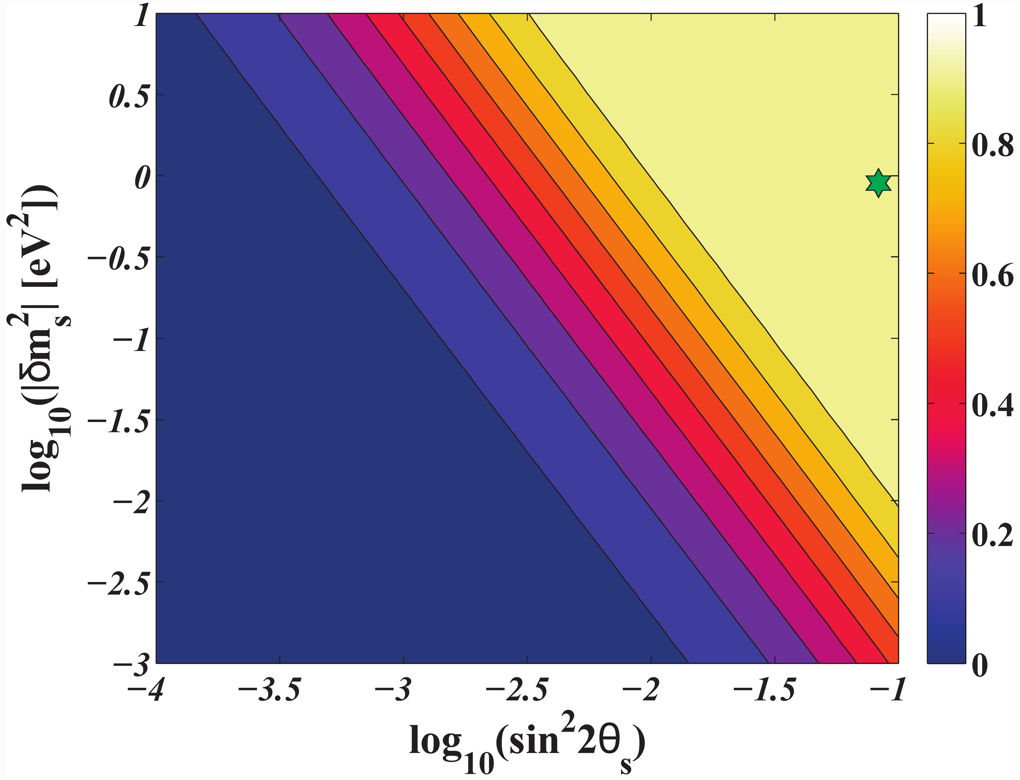 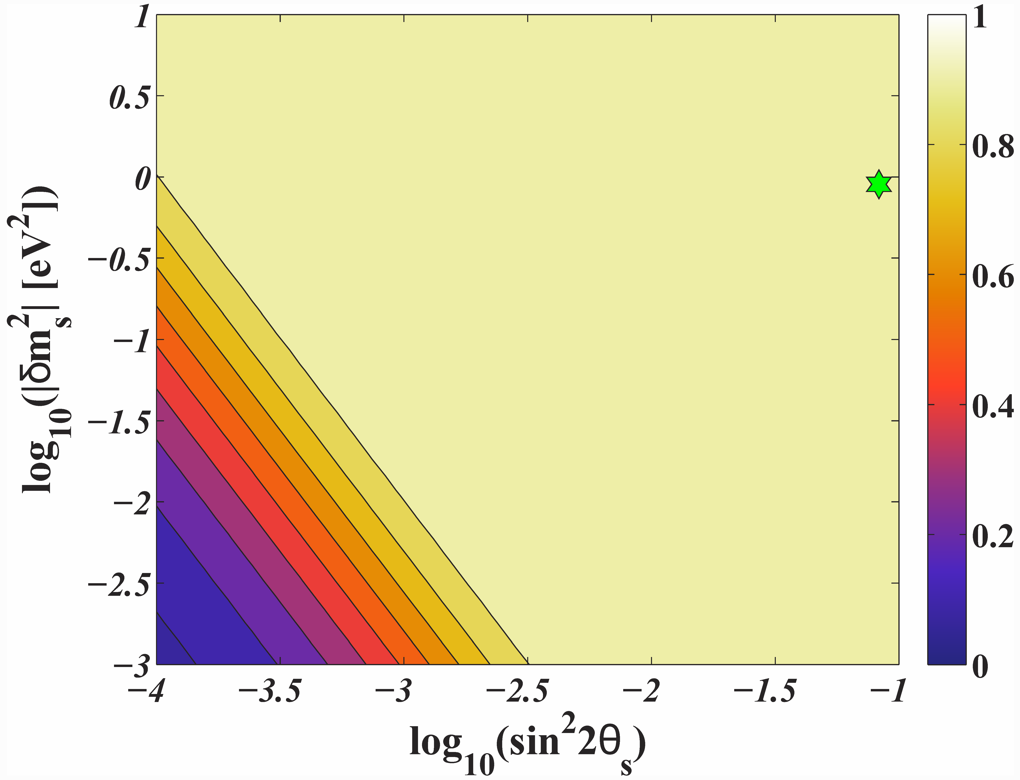 Fully 
thermalized
Fully 
thermalized
Hannestad, Tamborra and Tram, arXiv:1204.5861
Constraints on Light Sterile Neutrinos
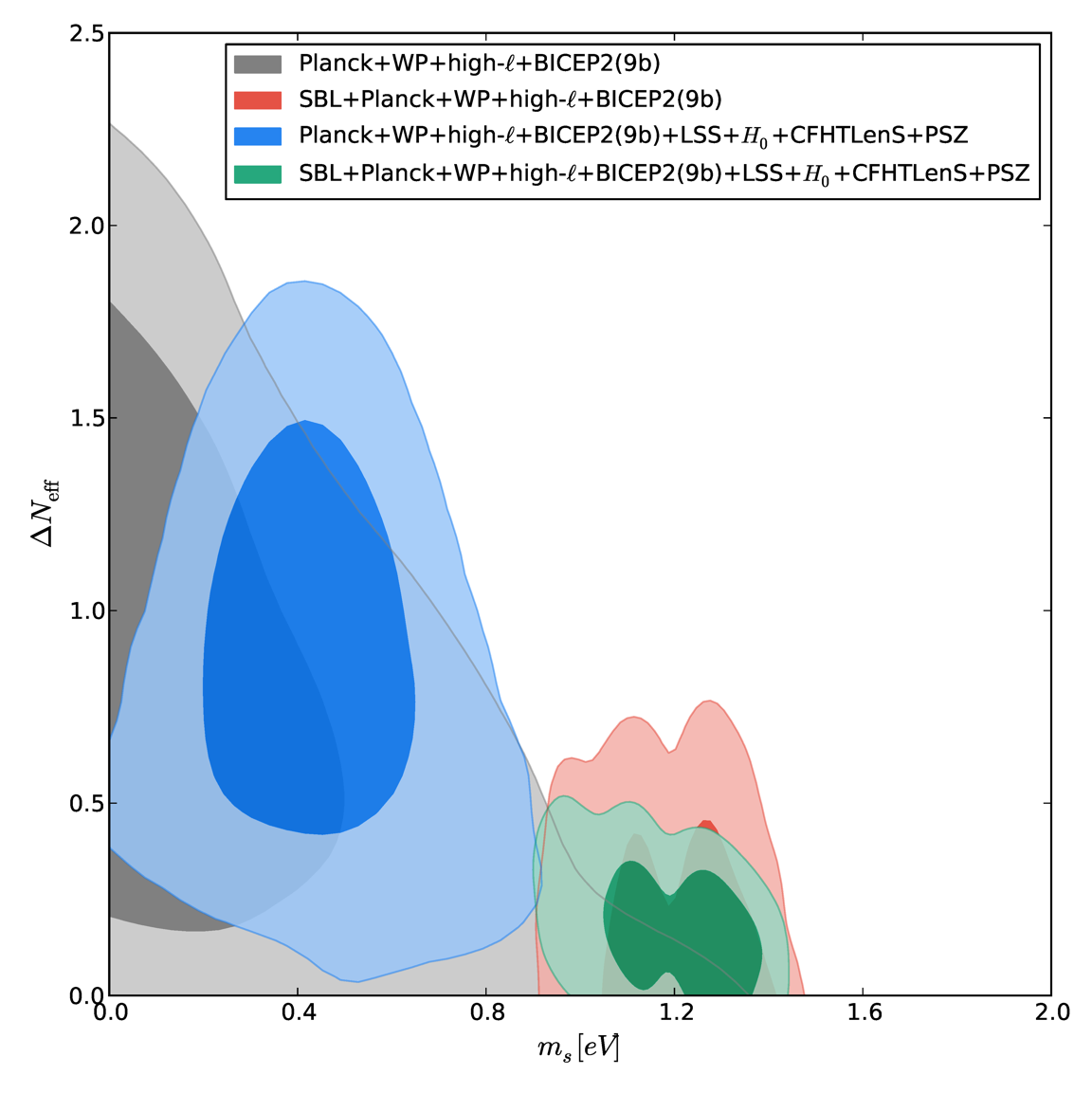 Sterile neutrinos with
parameters favored by
short-baseline (SBL)
experiments are in conflict
with cosmology unless their
thermalisation is not complete
(e.g. suppressed by matter
effect from new interactions
or by neutrino asymmetries
or by other effects)
Fully thermalised
Includes
SBL data
Archidiacono, Fornengo, Gariazzo, Giunti, Hannestad, Laveder, arXiv:1404.1794
Sterile Neutrino Dark Matter
Resonant production, requires large lepton asymmetry caused
by other sterile neutrinos flavors
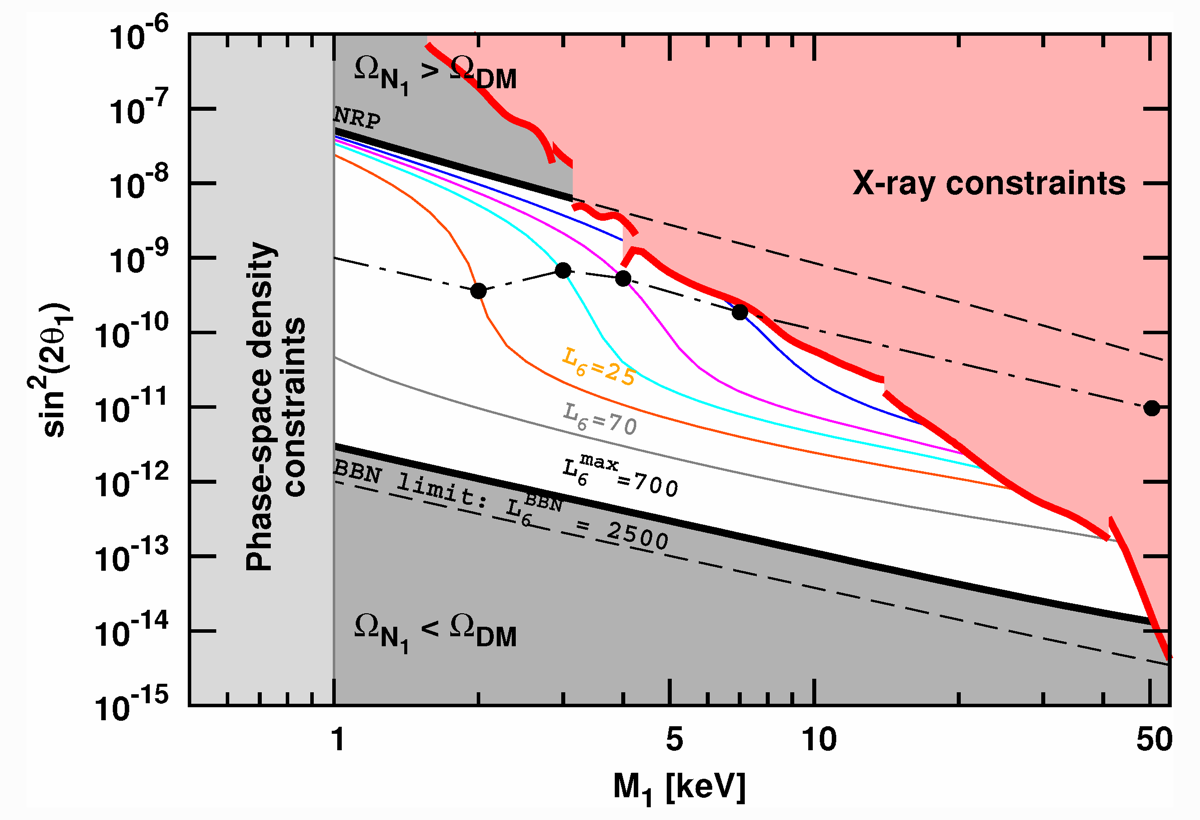 Unidentified
tentative
x-ray line
(3.55 keV)
arXiv:1402.2301
& 1402.4119
Sterile Neutrino White Paper, arXiv:1204.5379
Sterile Neutrino Summary
• Fully thermalised sterile neutrino (eV-mass)
   excluded

• Partially thermalised allowed 
   or even favored, needs new ingredients

• keV-range sterile neutrinos
   possible as dark matter

• 3.55 keV x-ray line hint for this scenario?
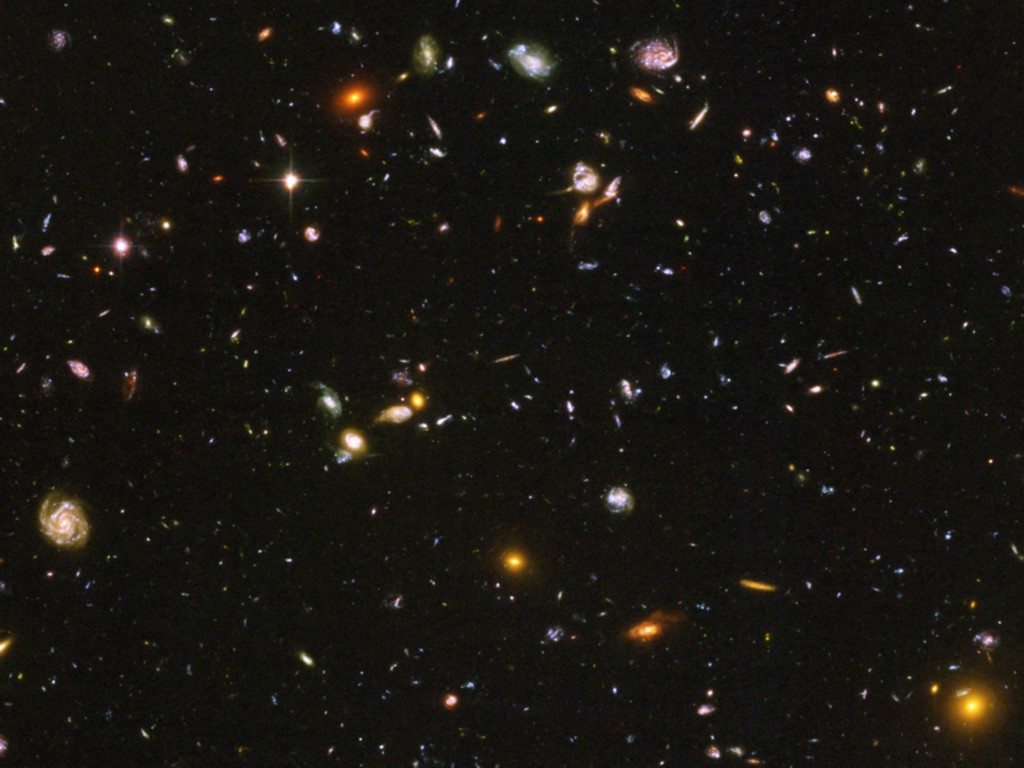 Leptogenesis
Leptogenesis
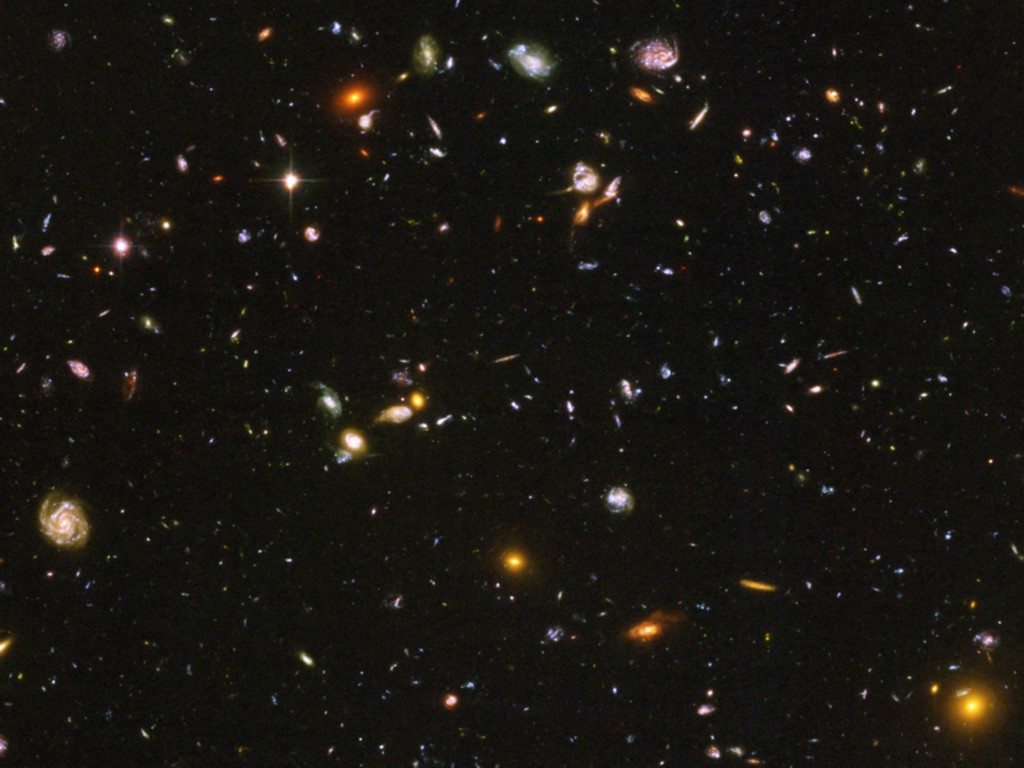 Basics of Cosmology
• More matter than anti-matter in the universe
   (BAU – Baryon Asymmetry of the Universe)

• Not from initial conditions (inflationary universe)

• Should be generated by physical processes:
   “Baryogenesis”

• Requires an absolute difference between matter
   and anti-matter in physical laws
Quark Soup Before QCD Confinement
After QCD Confinement
3,000,000,003
quarks
3,000,000,000
anti-quarks
1 proton
Baryogenesis in the Early Universe
Sakharov conditions for creating the 
Baryon Asymmetry of the Universe (BAU)
 C and CP violation
 Baryon number violation
 Deviation from thermal equilibrium
Particle-physics standard model
 Violates C and CP
 Violates B and L by EW instanton effects
   (B - L  conserved)
Andrei Sakharov
1921–1989
However, electroweak baryogenesis not quantitatively
   possible within particle-physics standard model
 Works in SUSY models for small range of parameters
A.Riotto & M.Trodden: Recent  progress in baryogenesis 
Ann. Rev. Nucl. Part. Sci. 49 (1999) 35
CP Violation in Particle Physics
Discrete symmetries in particle physics

C       –  Charge conjugation, transforms particles to antiparticles
             violated by weak interactions

P       –  Parity, changes left-handedness to right-handedness
             violated by weak interactions

T       –  Time reversal, changes direction of motion (forward to backward)

CPT  –  exactly conserved in quantum field theory

CP    –  conserved by all gauge interactions
             violated by three-flavor quark mixing matrix
All measured CP-violating effects derive
      from a single phase in the quark mass matrix
      (Kobayashi-Maskawa phase), 
      i.e. from complex Yukawa couplings

Cosmic matter-antimatter asymmetry
      requires new ingredients
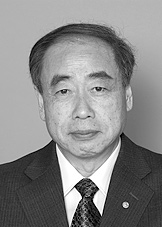 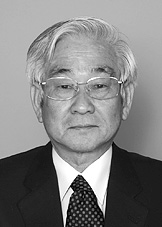 M. Kobayashi
T. Maskawa
Physics Nobel Prize 2008
See-Saw Model for Neutrino Masses
QCD
scale
Planck
mass
Cosmological
constant
Electroweak
     scale
GUT
scale
eV
Mass matrix for one family of ordinary and heavy r.h. neutrinos
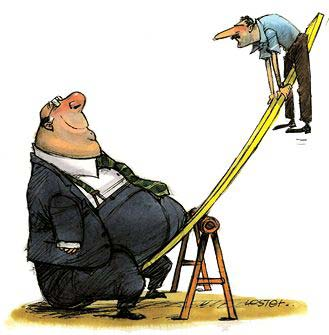 Diagonalization
One light and one heavy Majorana neutrino
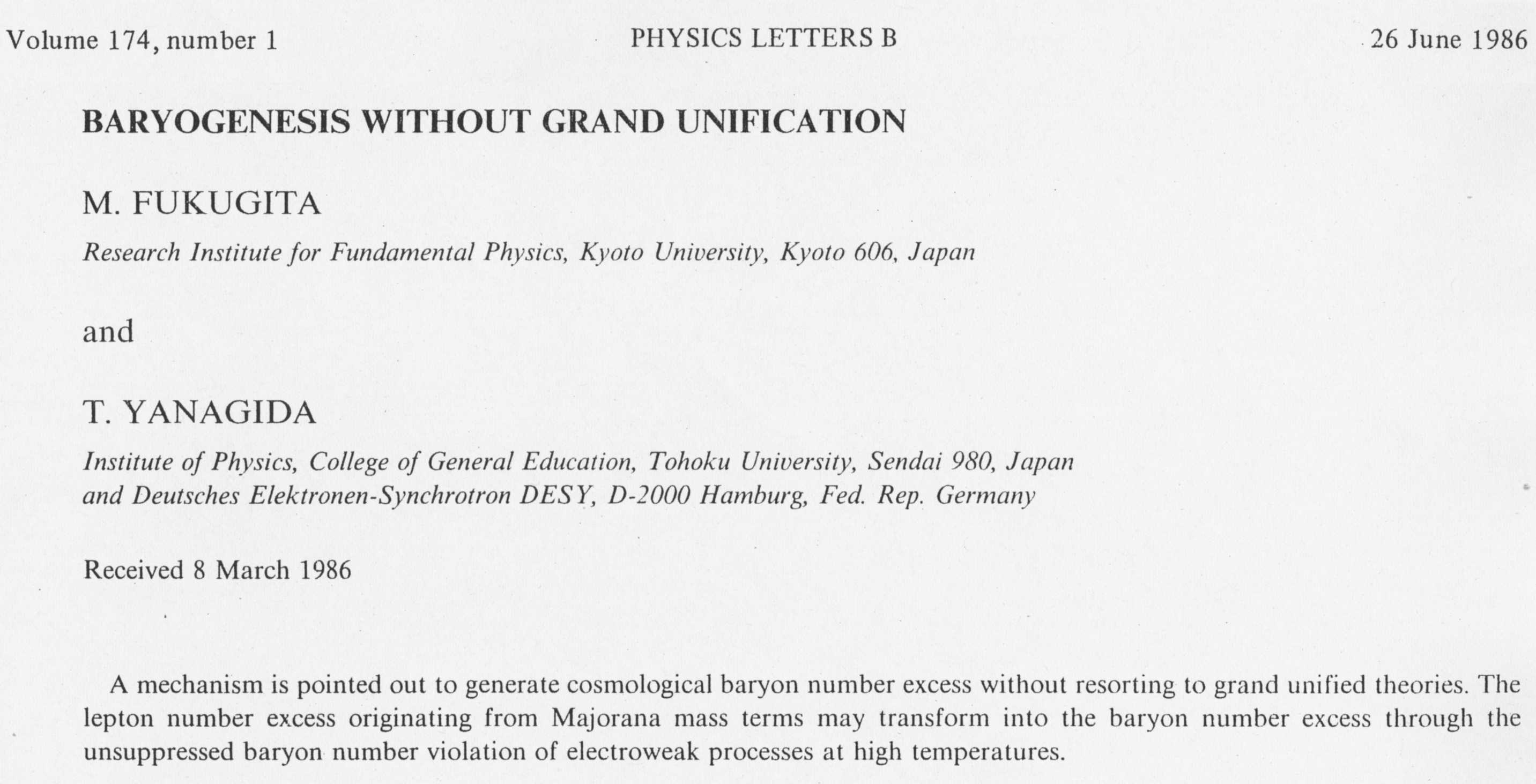 Leptogenesis by Majorana Neutrino Decays
N
Heavy sterile
neutrino N
+
N
CP-violating decays of
heavy sterile neutrinos by
interference of tree-level
with one-loop diagram
Leptogenesis by Out-of-Equilibrium Decay
Equilibrium
abundance of
heavy Majorana
neutrinos
Equilibrium
abundance of
heavy Majorana
neutrinos
Equilibrium
abundance of
heavy Majorana
neutrinos
Real abundance
determined by
decay rate
Real abundance
determined by
decay rate
CP-violating decays by
 interference of tree-level
 with one-loop diagram
Created
lepton-number
abundance
M. Fukugita & T. Yanagida:
 Baryogenesis without Grand
 Unification
 Phys. Lett. B 174 (1986) 45
W. Buchmüller & M. Plümacher: Neutrino masses and the baryon asymmetry
Int. J. Mod. Phys. A15 (2000) 5047-5086
Dow Jones Index for Leptogenesis
inSPIRE: Citations of Fukugita & Yanagida, PLB 174 (1986) 45
or “Leptogenesis” in title
Neutrinoless bb Decay
Some nuclei decay only by
the bb mode, e.g. Ge-76
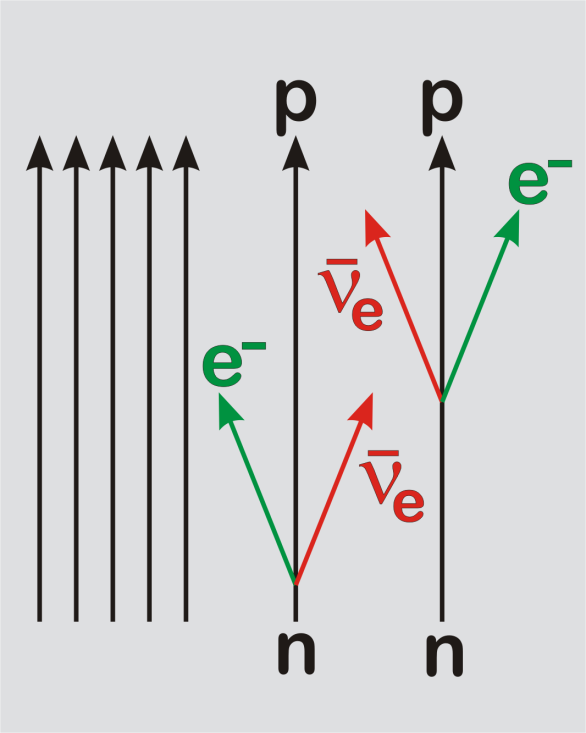 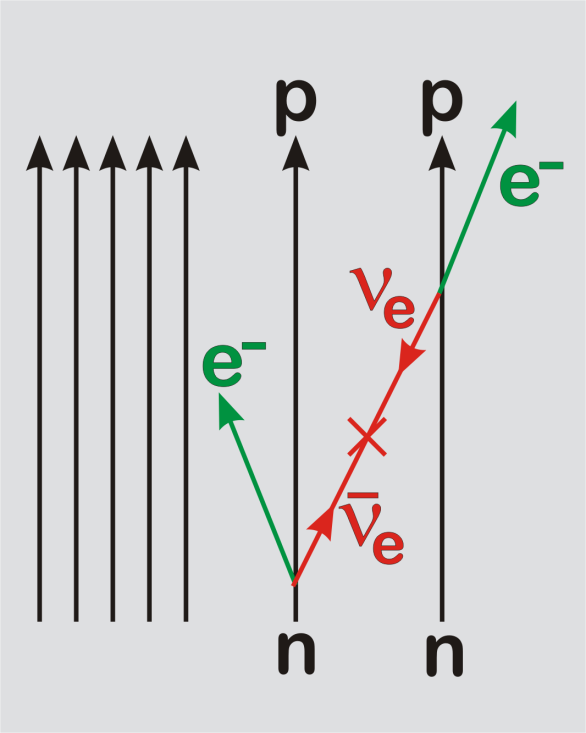 76As
2-
76Ge
0+
76Se
2+
0+
Standard 2n mode
0n mode, enabled
by Majorana mass
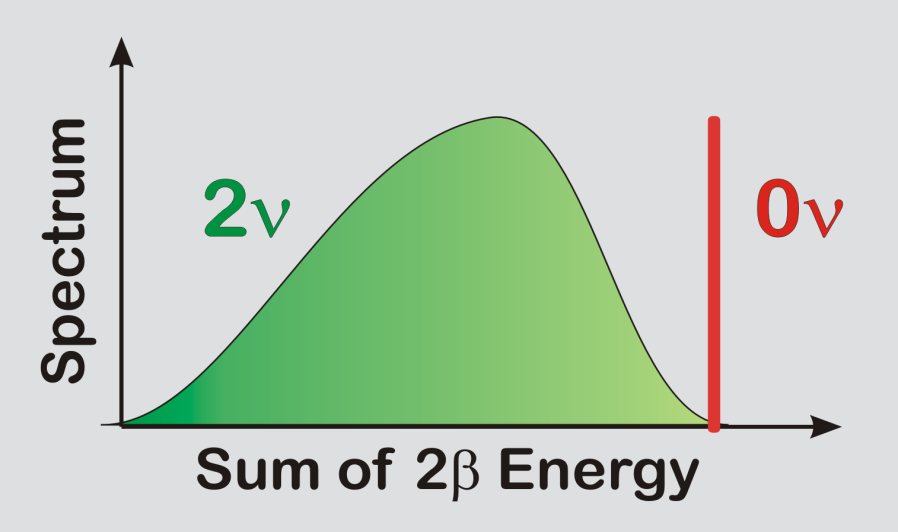 Measured
quantity
Best limit
from 76Ge
Antineutrino Oscillations Different from Neutrinos?
Dirac phase causes different 3-flavor oscillations
for neutrinos and antineutrinos
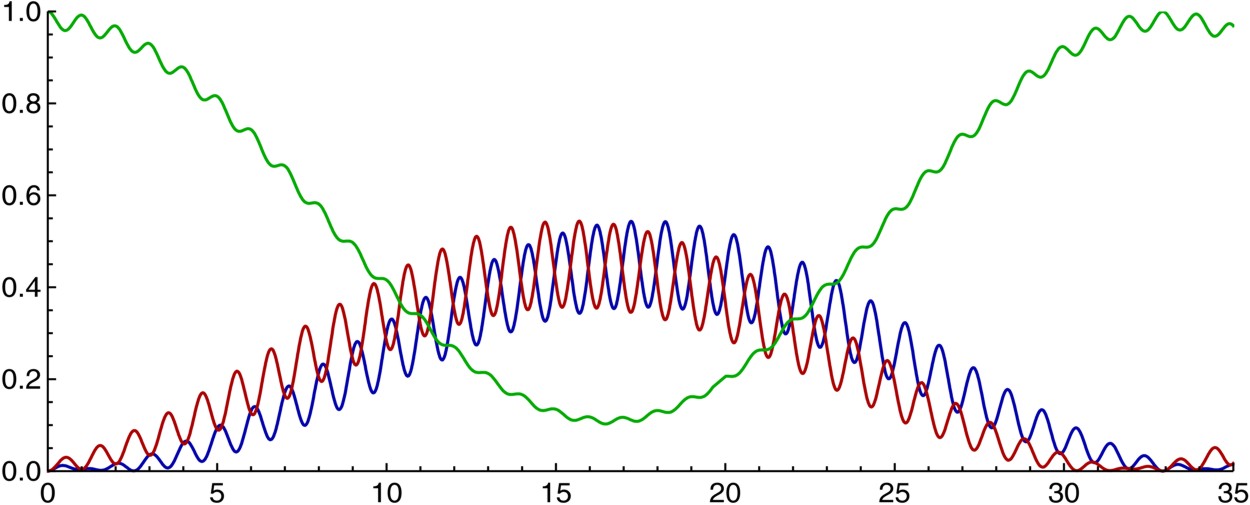 Distance [1000 km] for  E = 1 GeV
Leptogenesis Summary
• See-saw model for small Majorana masses
   provides a generic way for BAU generation

• Observing lepton-number violation
   (neutrinoless double beta decay)
   and leptonic CP violation (LBL oscillation)
   would provide strong support (not proof)
   for this scenario